Федеральное государственное бюджетное образовательное учреждение высшего образования «Красноярский государственный медицинский университет имени профессора В.Ф. Войно-Ясенецкого» Министерства здравоохранения Российской ФедерацииФармацевтический колледж
Тема: Планирование семьи.
Выполнила: Ульянова Д.Е.
Группа 209-2
Отделение: Сестринское дело
Проверила: Битковская В.Г.
Если мы хотим улучшить этот мир… мы должны осознать, что все начинается с микромира, каким является семья. Именно семья способствует социально- экономическому развитию общества…» «Если мы хотим улучшить этот мир… мы должны осознать, что все начинается с микромира, каким является семья. Именно семья способствует социально- экономическому развитию общества…»  


 Хафдан Малер Генеральный секретарь Международной федерации планирования семьи.
Определение
Планирование семьи – это признанное международное право каждого человека принимать решение когда и сколько иметь детей, предупреждать нежелательную беременность ( аборт ) при помощи современных средств контрацепции. это признанное международное право каждого человека принимать решение когда и сколько иметь детей, предупреждать нежелательную беременность ( аборт ) при помощи современных средств контрацепции.
Основные принципы планирование семьи.
Предупреждение беременности у женщин до 19 лет
 Предупреждение беременности у женщин после 35-40 лет 
Соблюдение интервалов между родами не менее 2 - 2,5 лет
Предупреждение абортов у женщин, составляющих группу « высокого риска », имеющих различные серьезные заболевания
Планирование семьи –это борьба с абортами, являющимися одной из основных причин материнской и младенческой заболеваемости и смертности.

Аборт - это не средство контрацепции!
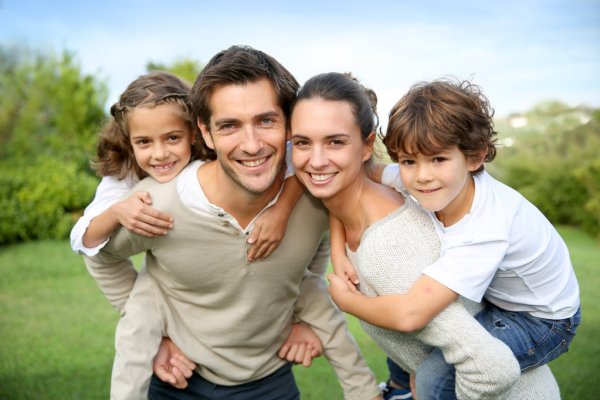 Аборт – это прежде всего хирургическое вмешательство, осложнением которого могут стать бесплодие, невынашивание беременности, воспаление органов малого таза и другие серьезные нарушения репродуктивного ( по данным статистики от 3 до 13%)
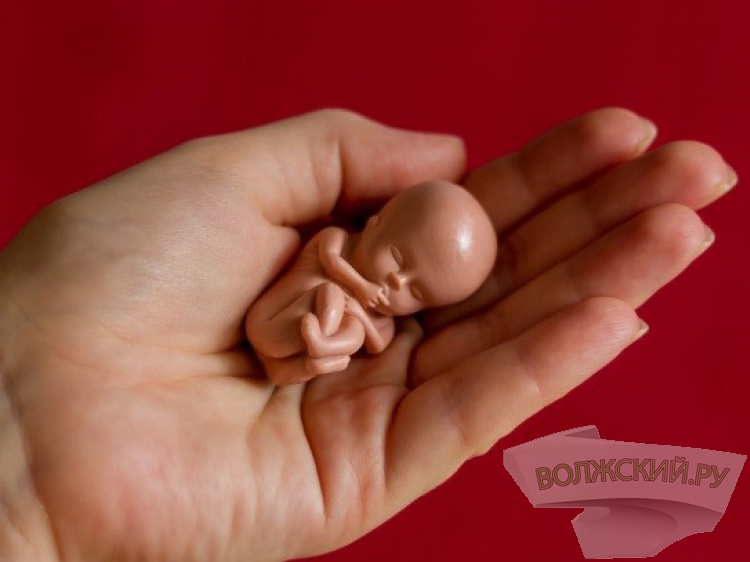 Планирование семьи.
В деятельности служб планирования семьи большое место отводится профилактике нежелательной беременности и аборта, а также проблемам медико - социального консультирования, чтобы женщина не принимала решения об аборте под влиянием временных эмоциональных переживаний или жизненных неудач. Нежелательную беременность разумнее и легче предупредить с помощью современных средств контрацепции, средств контрацепции, чем впоследствии ее прерывать.
Отцовство и материнство
Привнося в этот мир новую жизнь, нельзя принимать подобное решение в спешке или подходить к нему несерьезно. Необходимо найти баланс между своими потребностями и желанием иметь ребенка.
Дети-цветы нашей жизни!
А что будет у Вас - маленькая клумба или огромный сад - решать Вам!
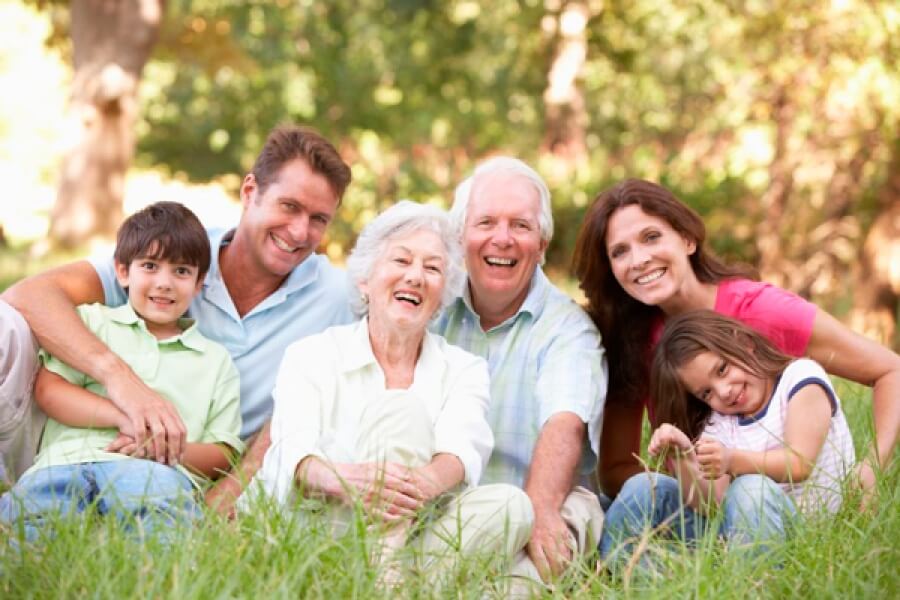 Спасибо за внимание!